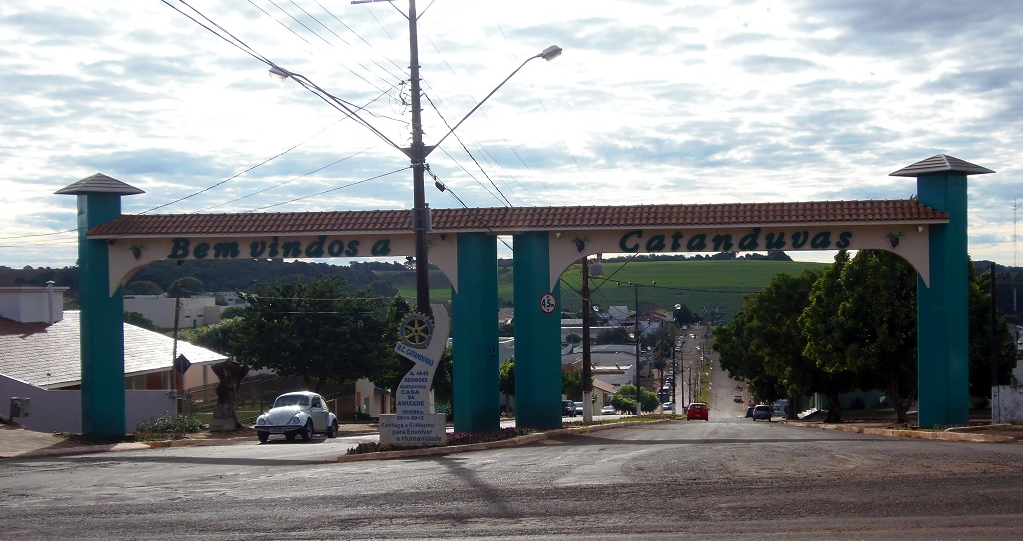 2022
FELIZ
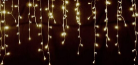 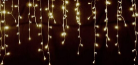 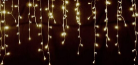 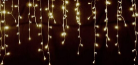 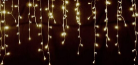 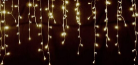 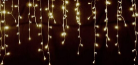 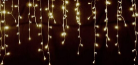 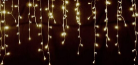 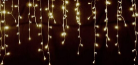 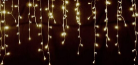 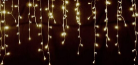 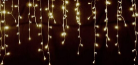 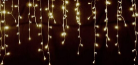 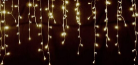 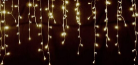 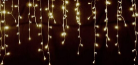 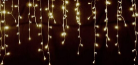 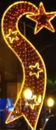 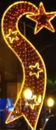 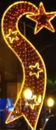 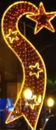 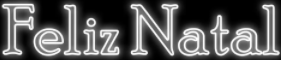 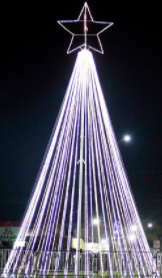 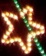 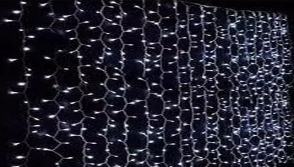 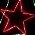 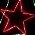 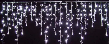 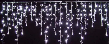 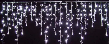 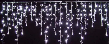 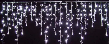 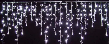 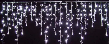 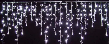 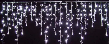 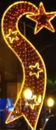 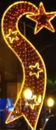 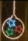 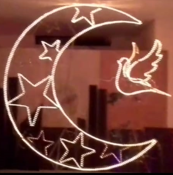 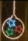 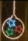 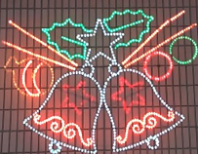 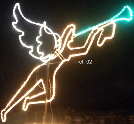 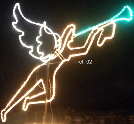 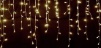 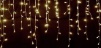 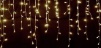 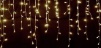 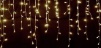 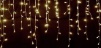 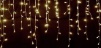 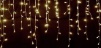 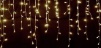 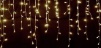 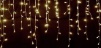 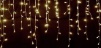 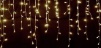 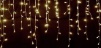 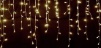 O arranjo de sinos será na cor amarelo com alguns detalhes em vermelho. Os anjos serão na cor amarela com as trombetas vermelhas e a rede tipo cascata na cor amarela.
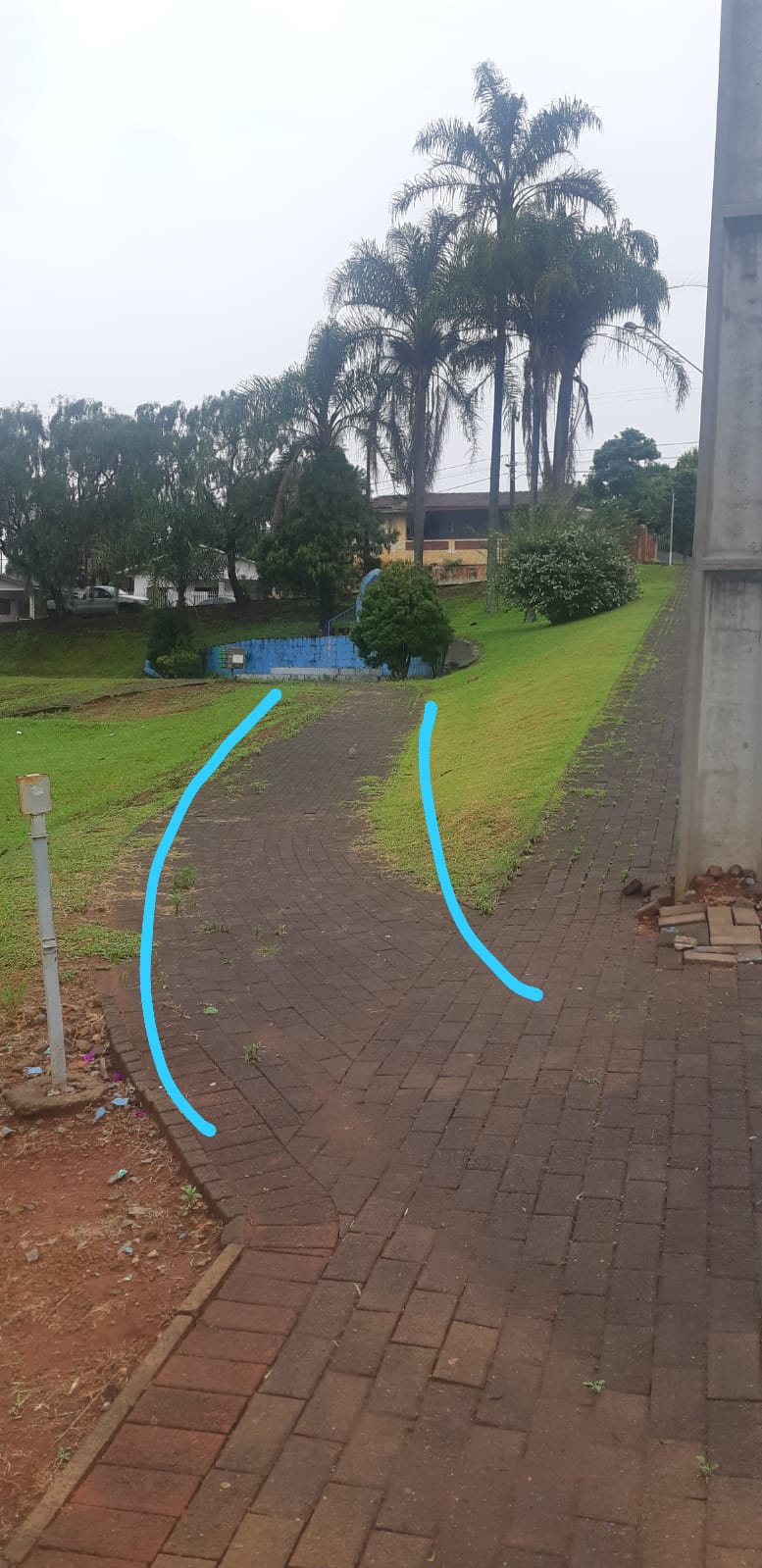 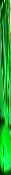 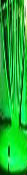 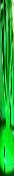 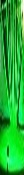 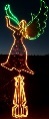 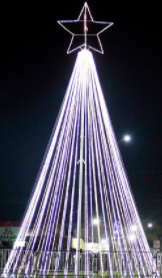 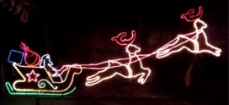 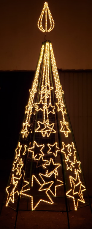 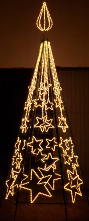 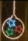 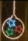 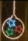 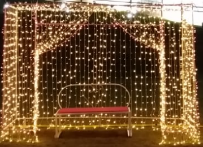 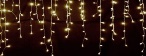 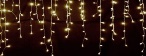 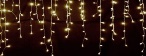 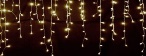 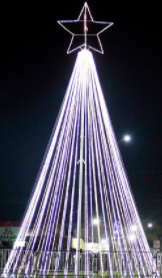 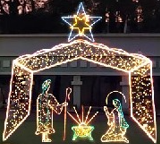 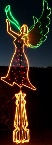 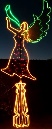 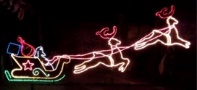 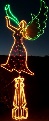 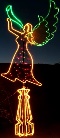 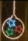 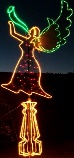 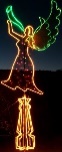 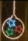 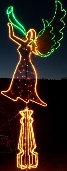 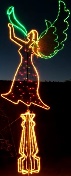 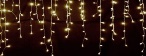 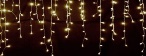 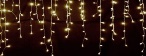